Healthcare ScienceKey Stage 2
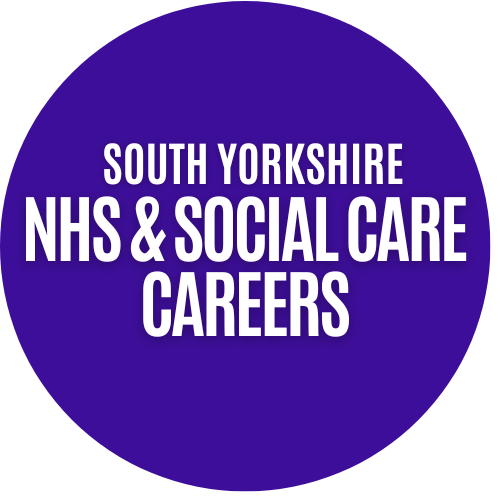 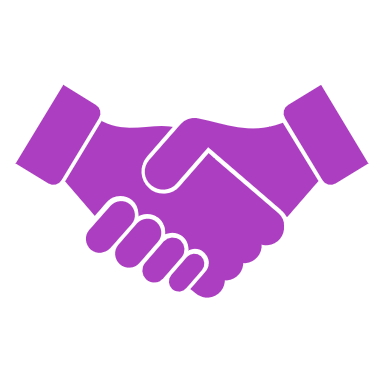 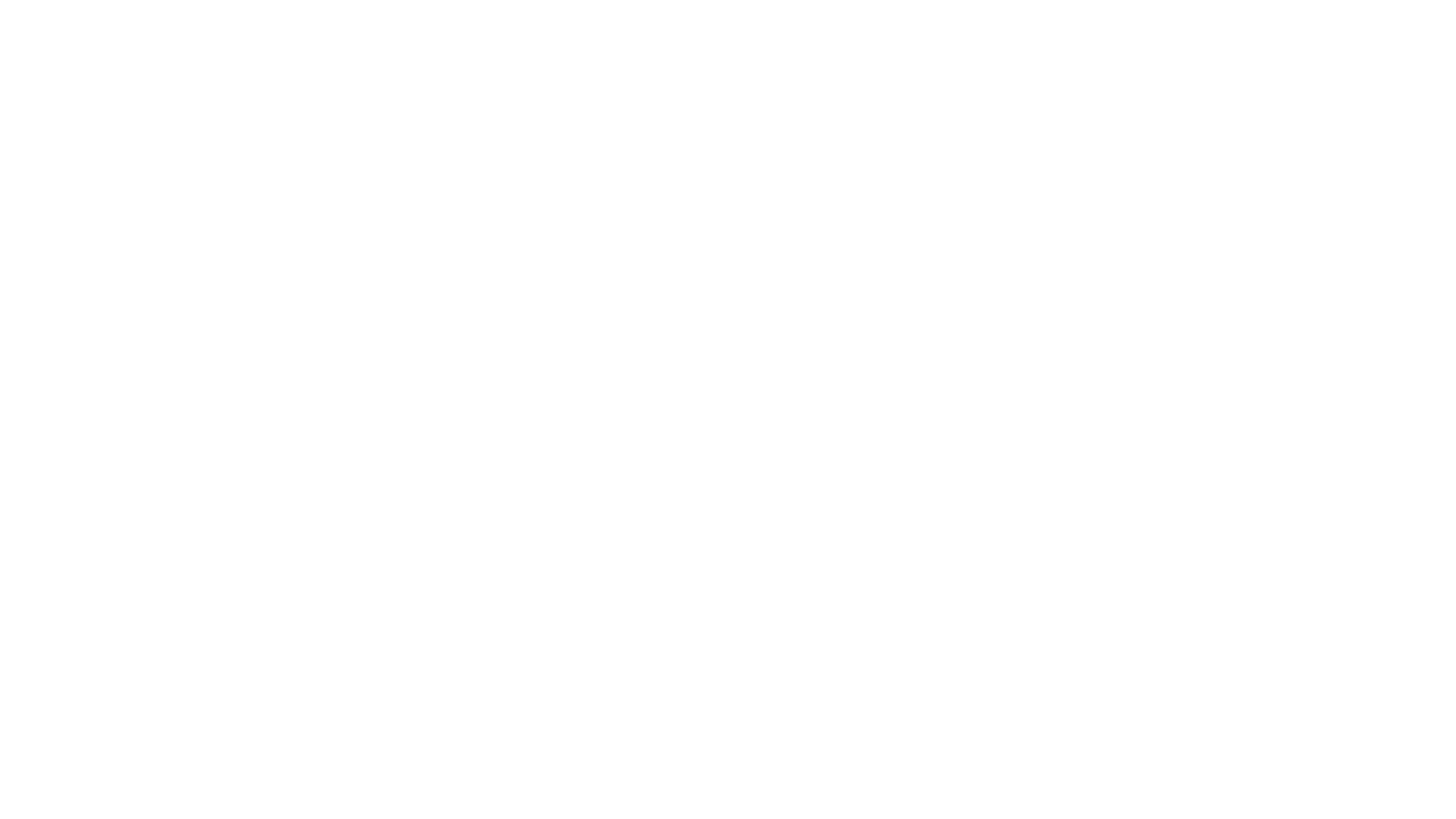 Activity 1
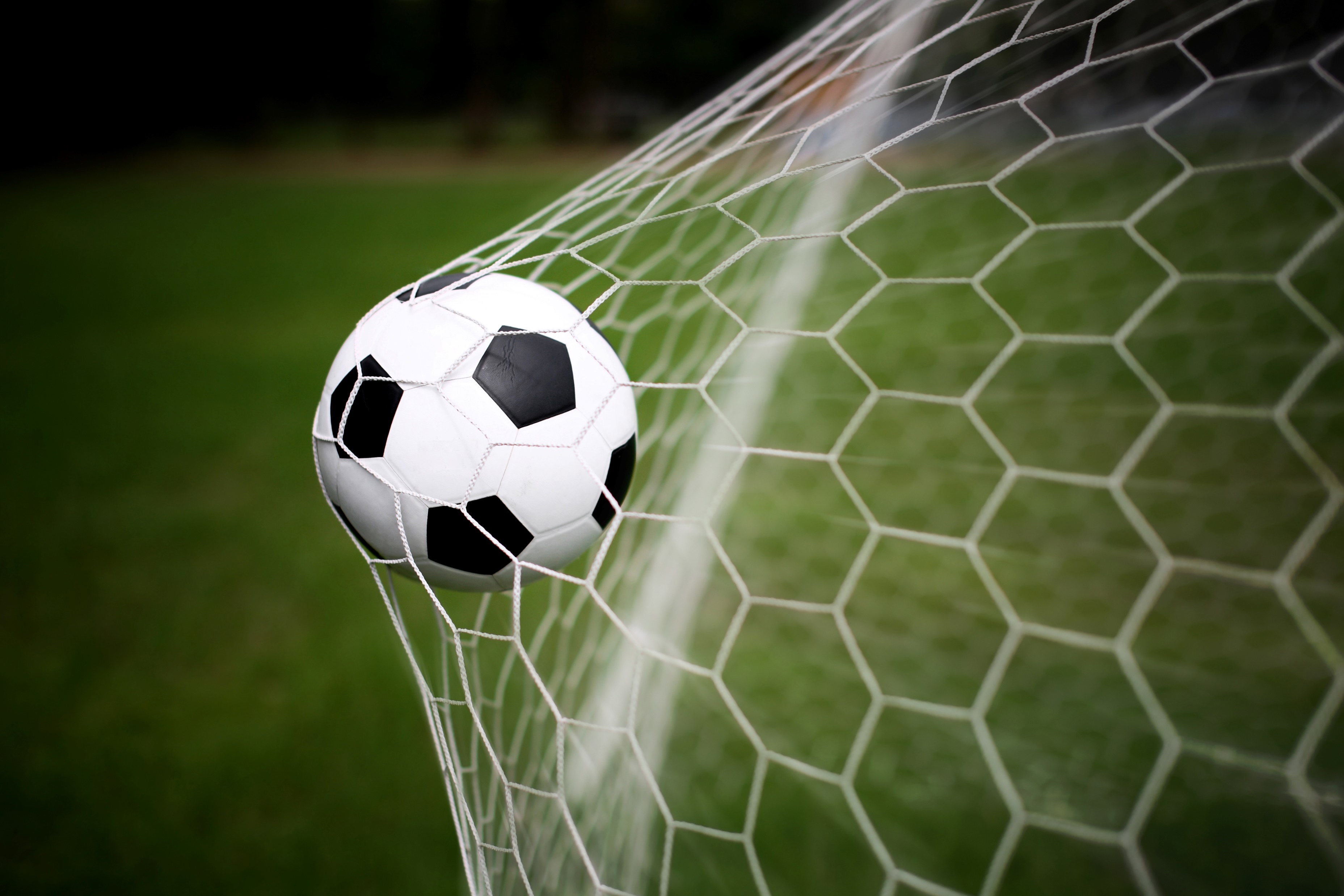 Who works at a football club?
[Speaker Notes: Generate interest asking if anyone likes football and who they support etc.

You might be wondering why we are talking about football well all organisations have a workforce including football clubs. We’d like you to think about all the different jobs which happen in a football  club, think about the physical building, who looks after the players, events that might take place and who’s on hand on match day. Think about how the club promotes itself too!]
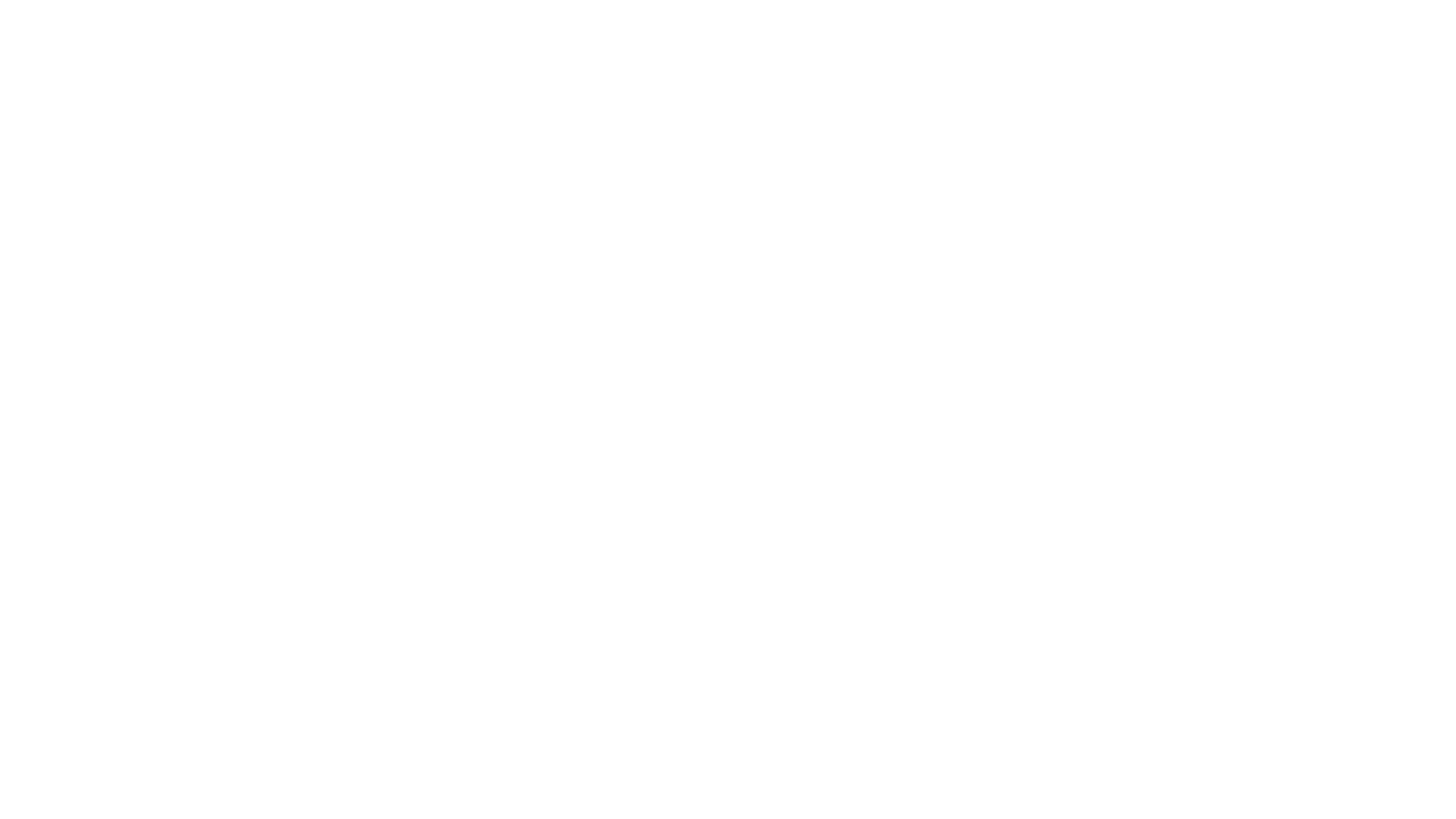 Activity 2
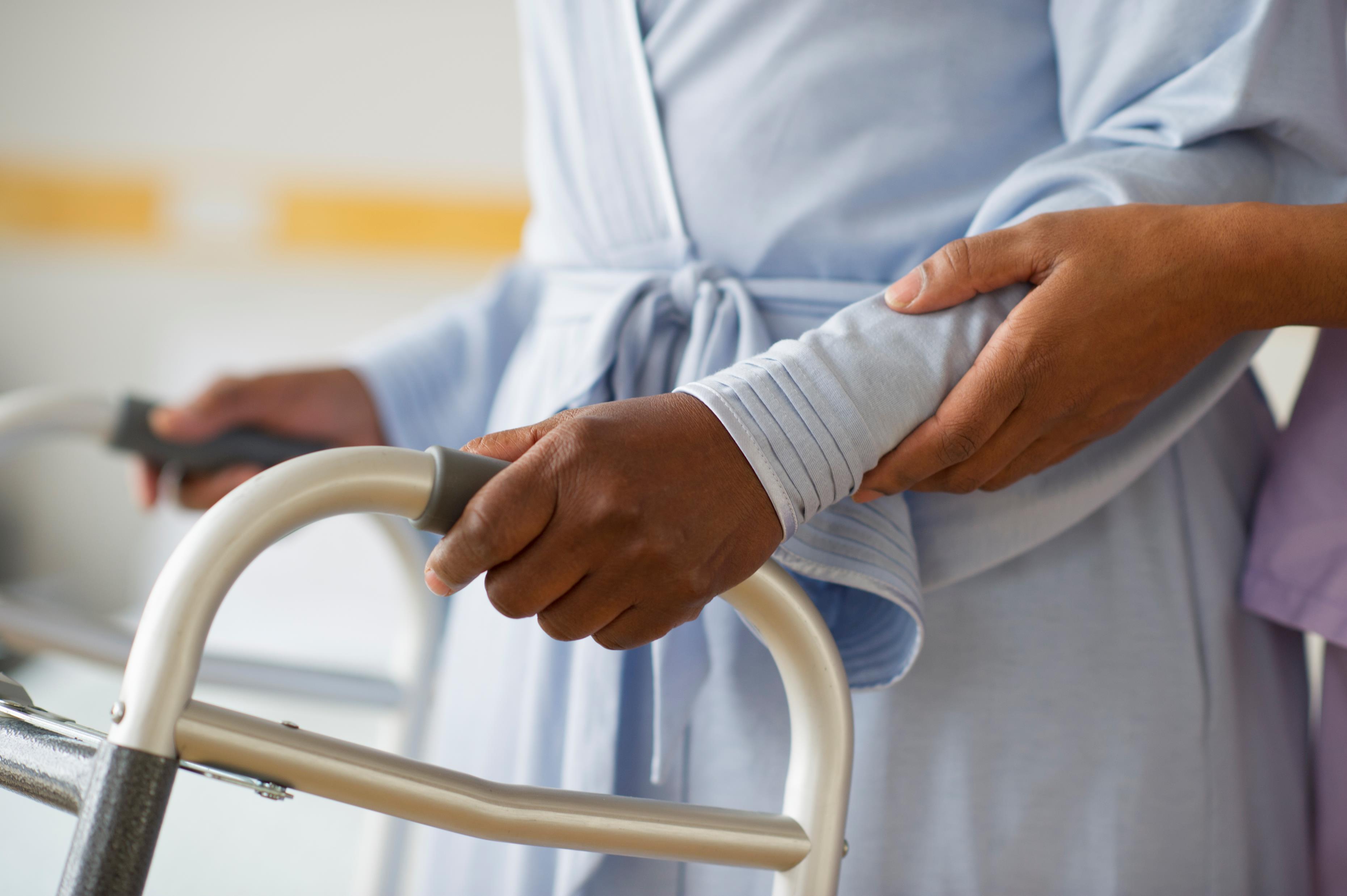 Who works in a hospital?
[Speaker Notes: Ok so with your list of job roles at the football club let’s see how many of them happen in a hospital or elsewhere in the NHS?
Write down 10 other job roles that only happen in a hospital, I’ll give you an example neurosurgeon – a brain doctor.]
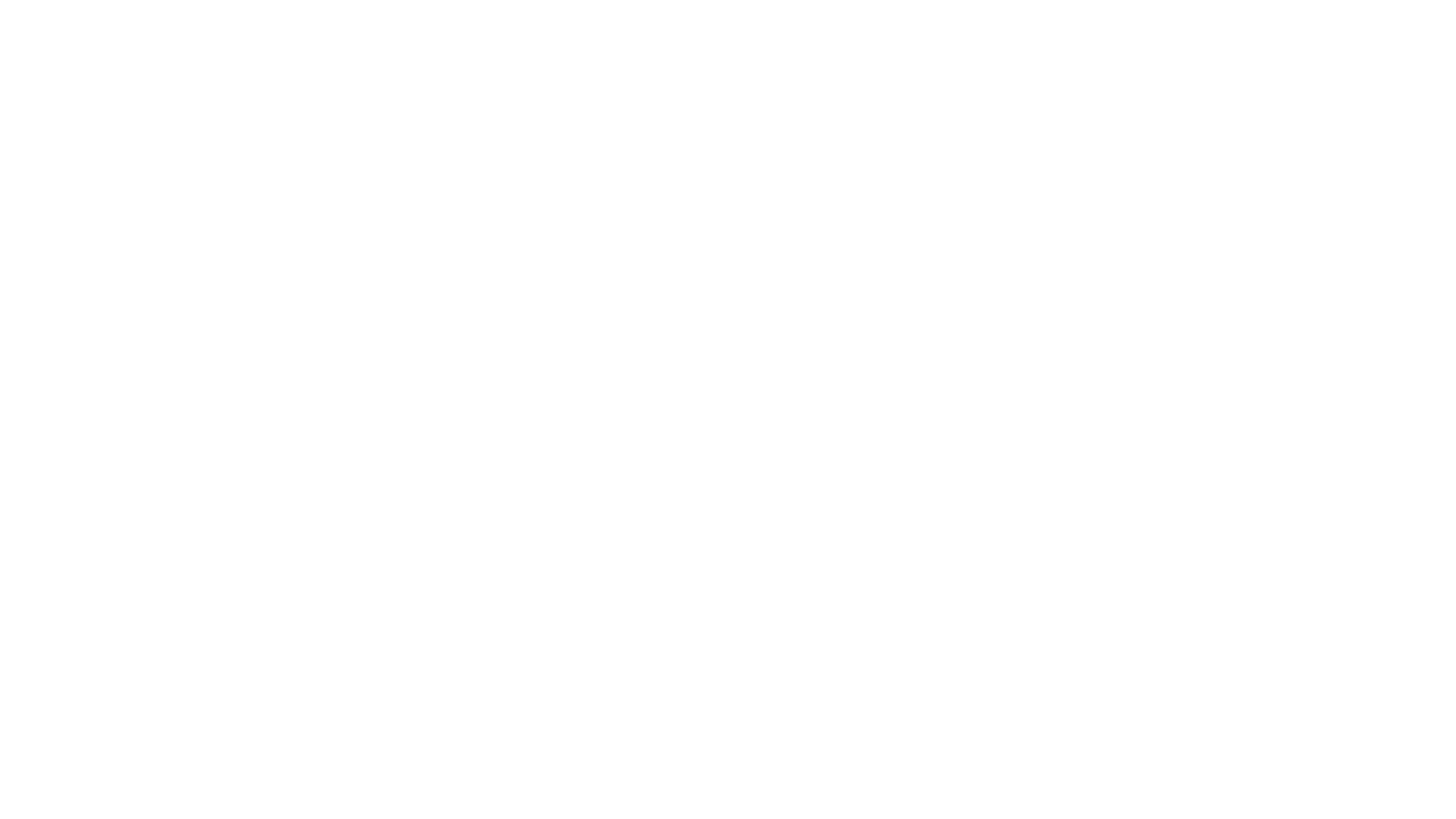 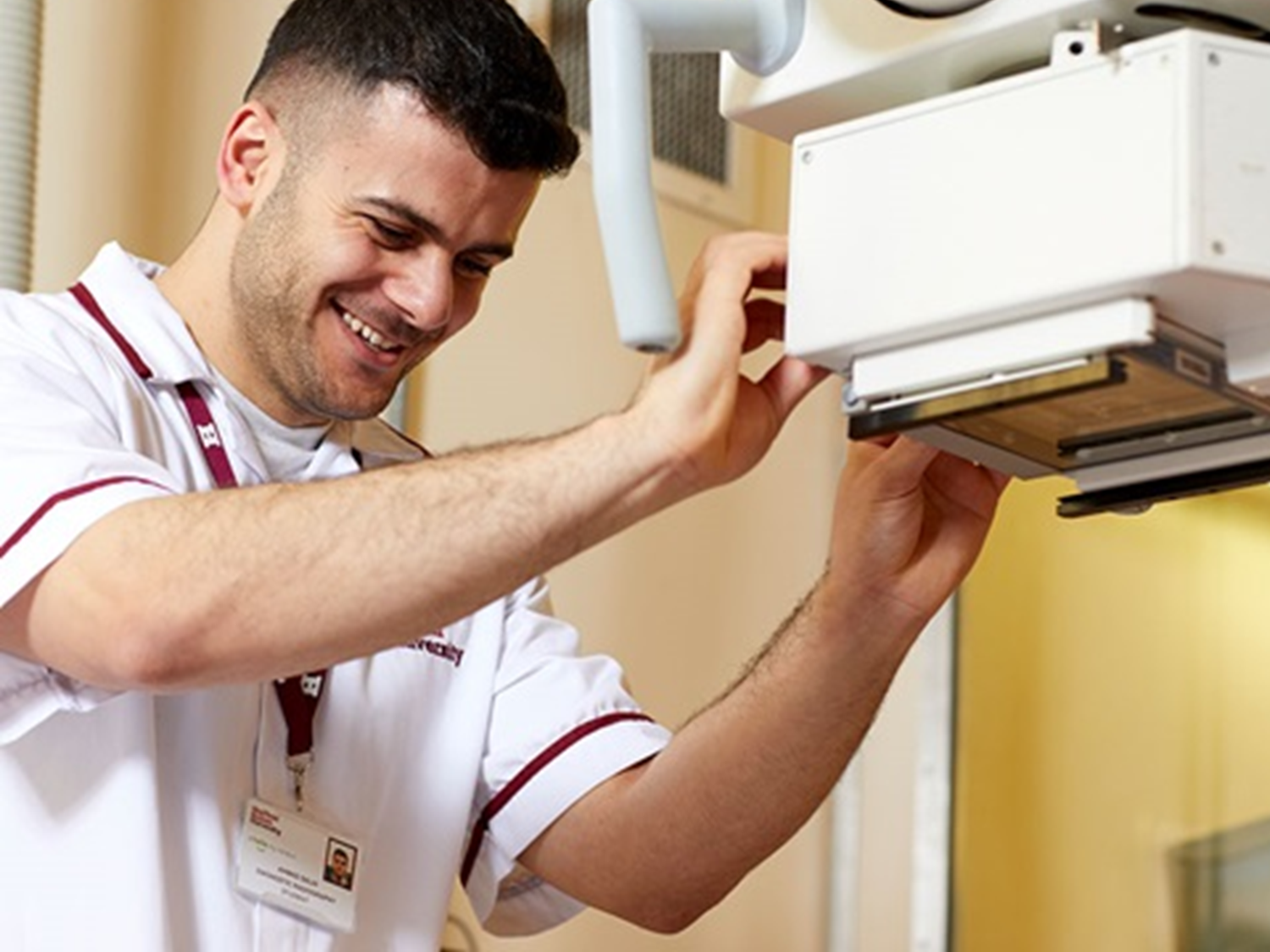 Activity 3
Guess the radiology image
[Speaker Notes: People have all sorts of investigations when they come into hospital and some of these are done by our healthcare science team including sonographers like Hayley and Allied Health Professions such as radiographers like the job holder in the picture.
Let’s take a look at an XRAY can you describe what has happened?]
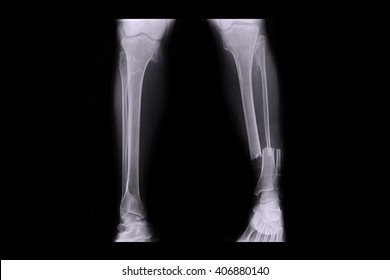 [Speaker Notes: Tibia and fibular]
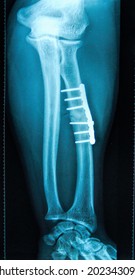 [Speaker Notes: Plate and pins]
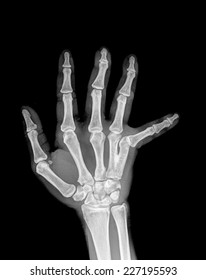 [Speaker Notes: dislocation]
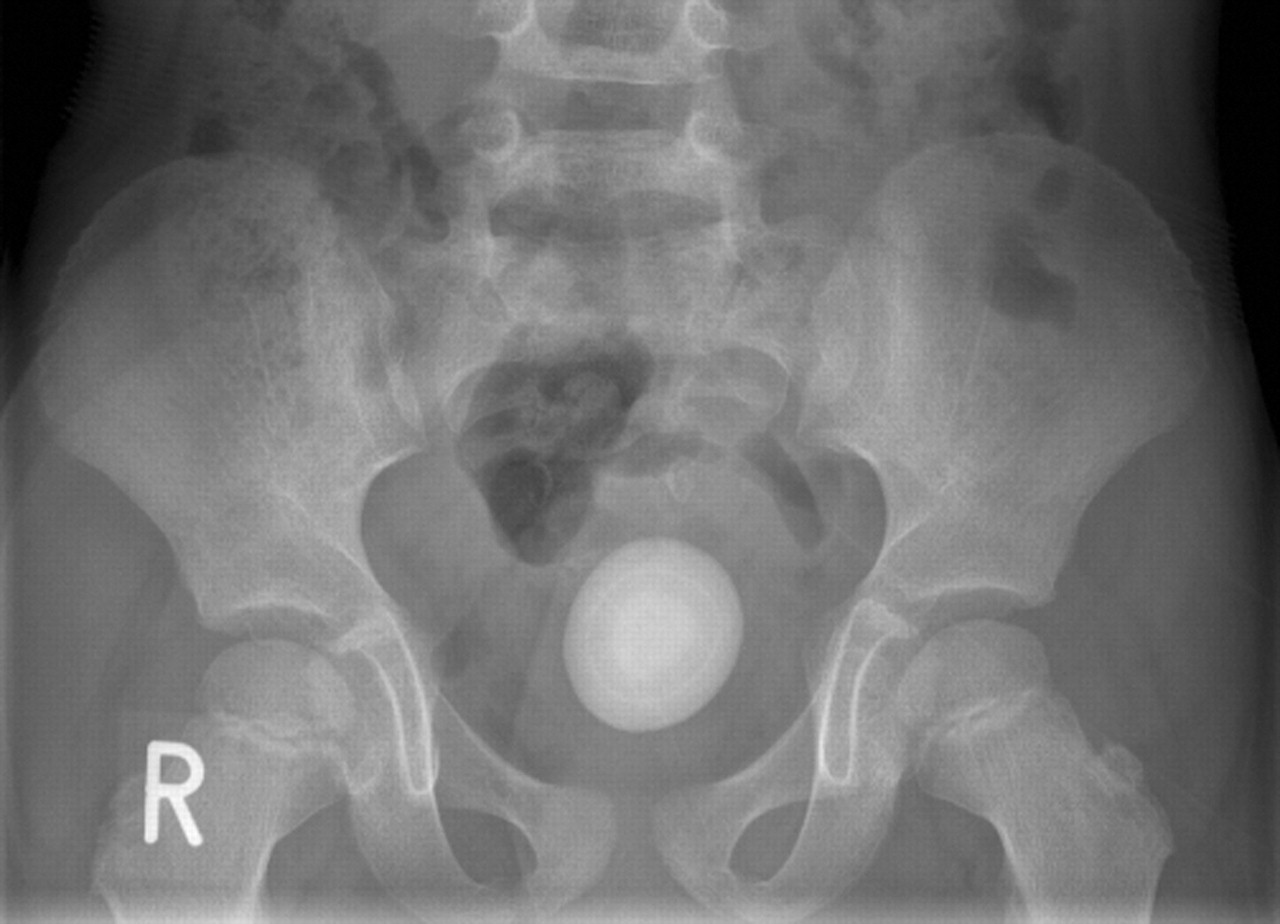 [Speaker Notes: Bladder stone (pearl analogy)]
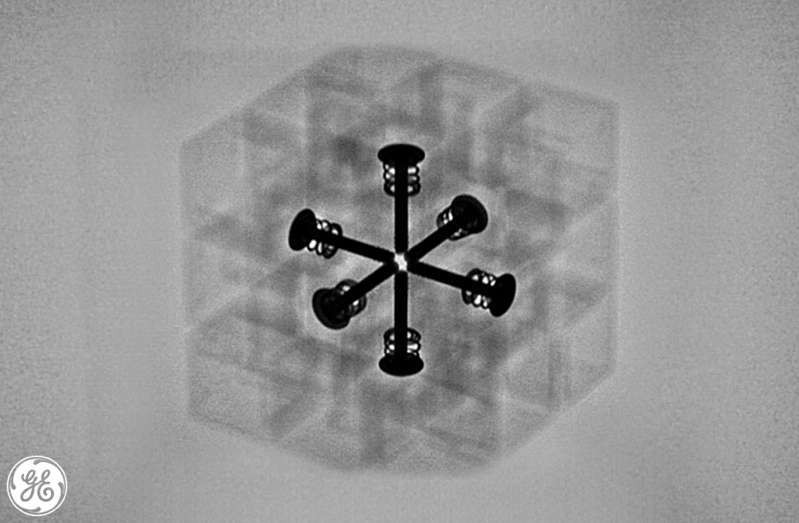 [Speaker Notes: Rubiks cude]
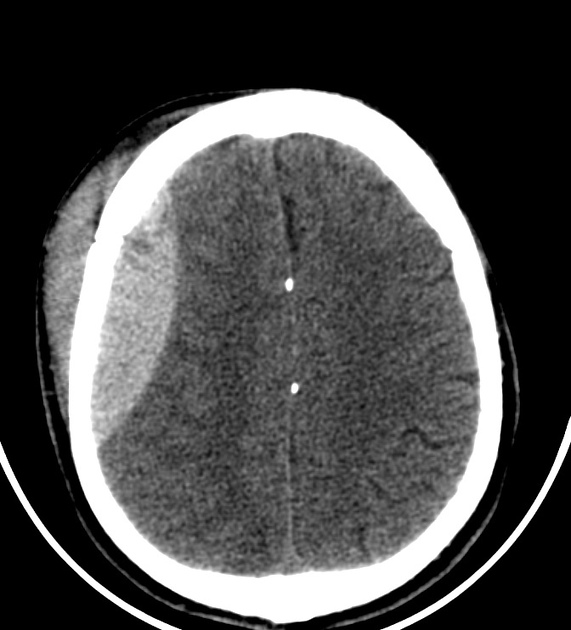 [Speaker Notes: CT Brain after RTA]
[Speaker Notes: cauliflower]
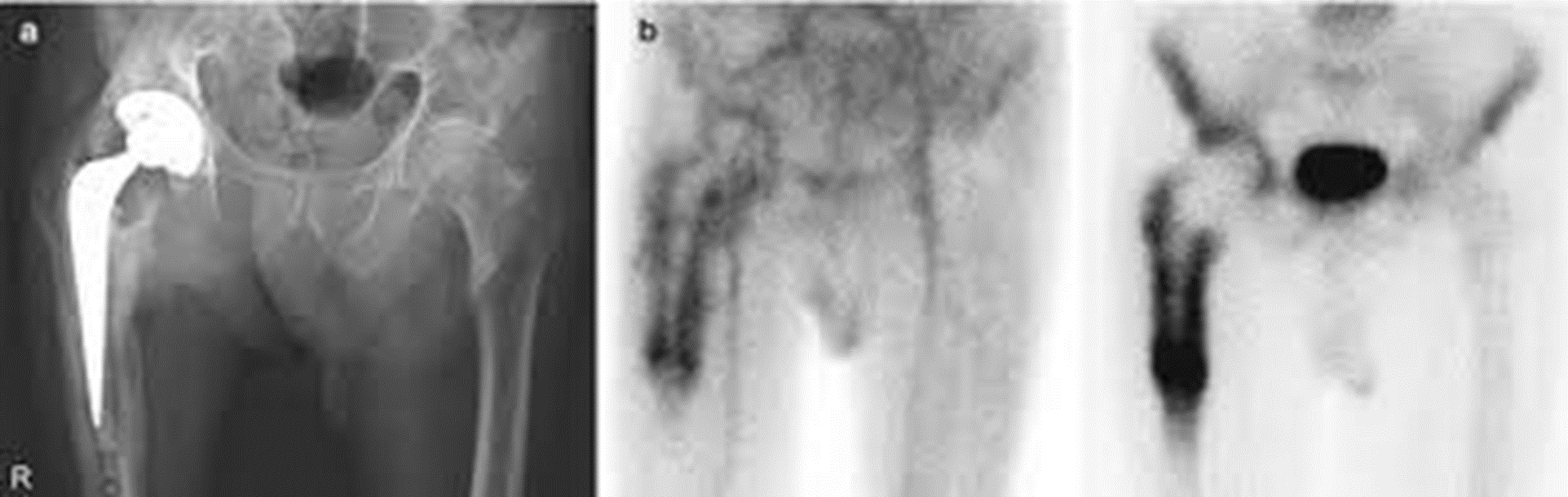 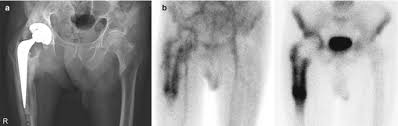 [Speaker Notes: Infected hip replacement (X-ray and nuclear med)]
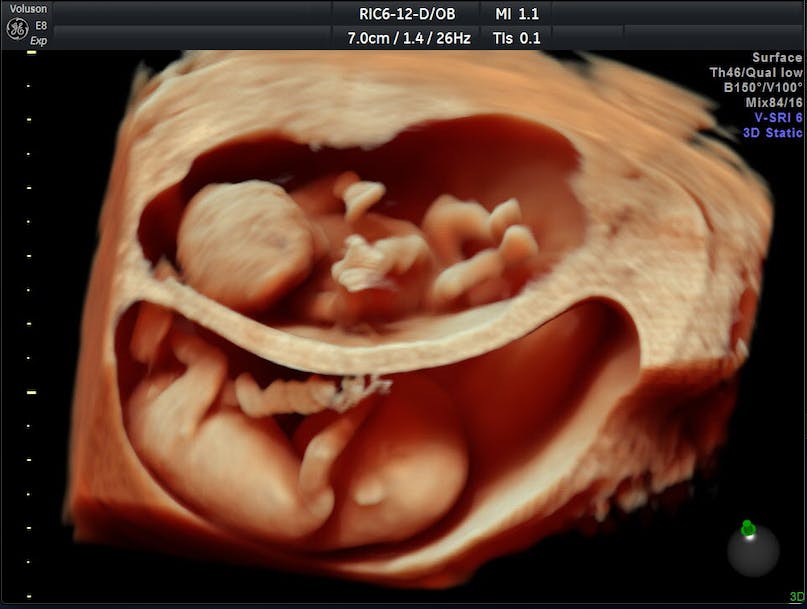 [Speaker Notes: twins]
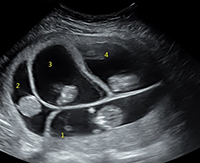 [Speaker Notes: quads]
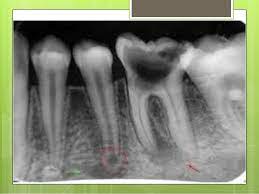 [Speaker Notes: Tooth cavity]
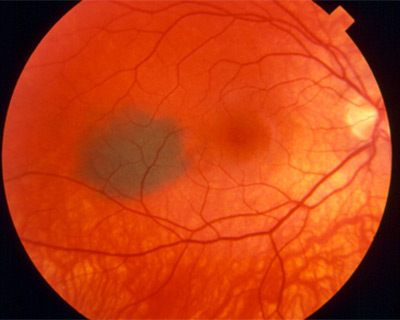 [Speaker Notes: Freckle back of eye]
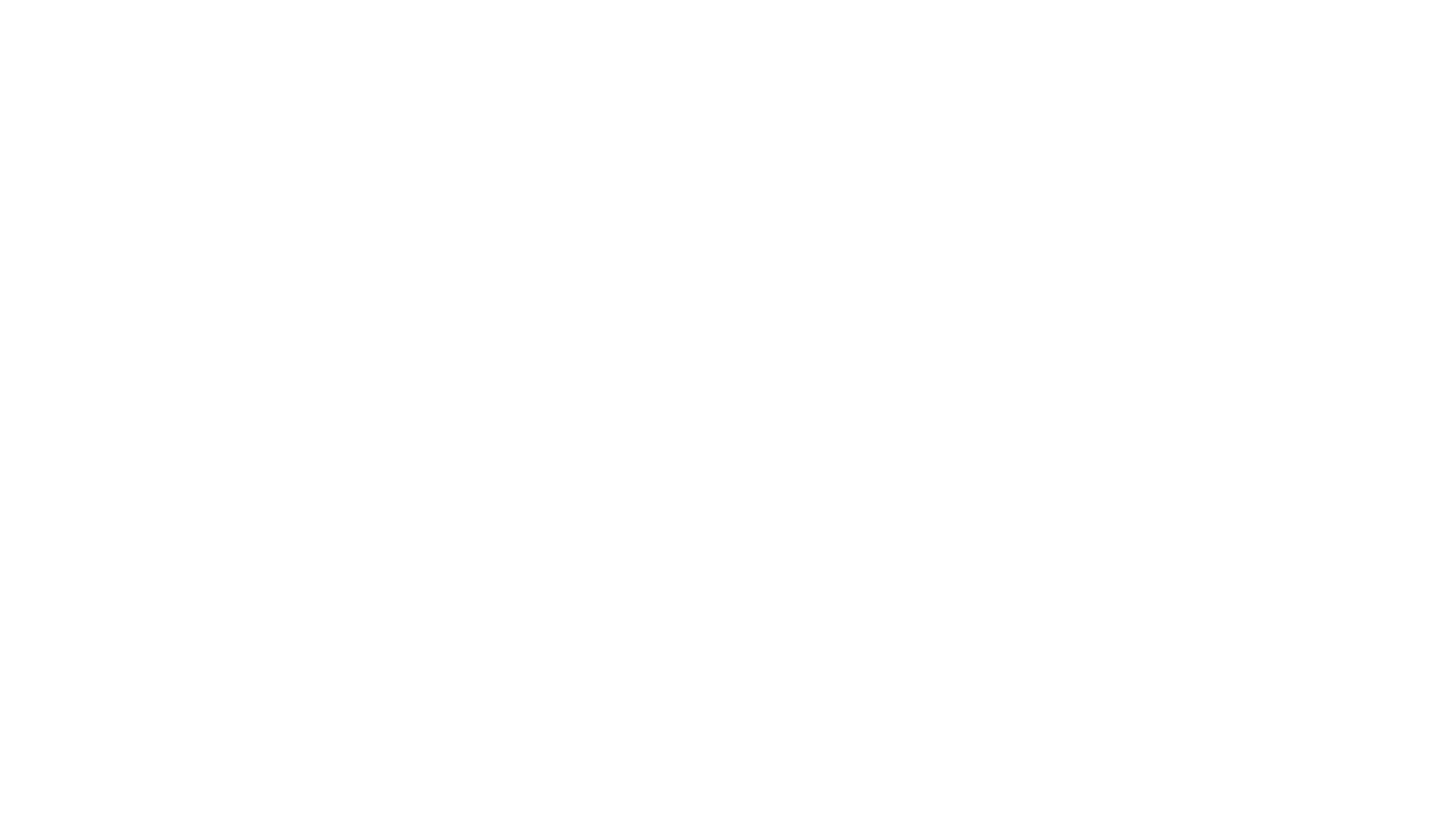 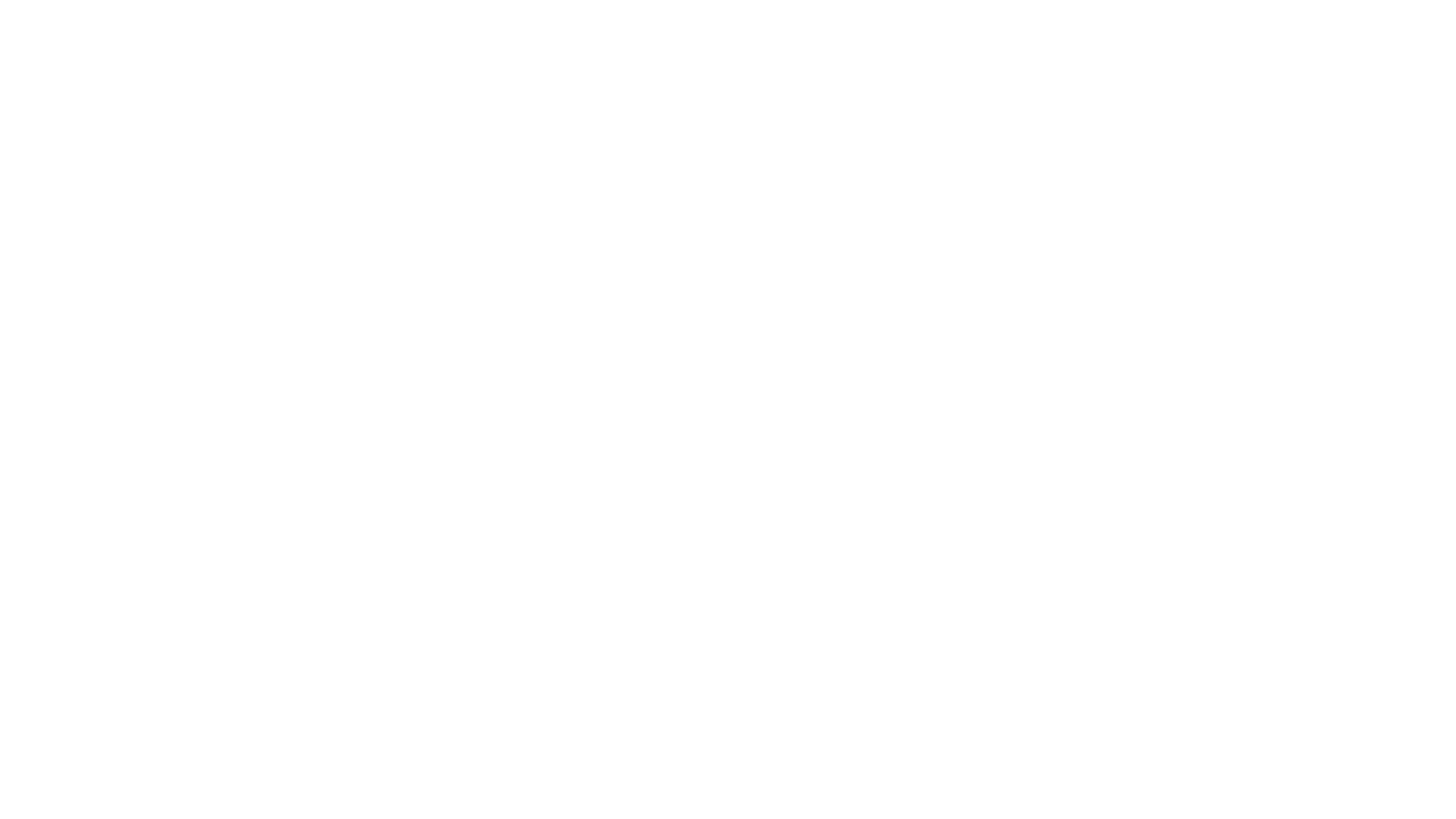 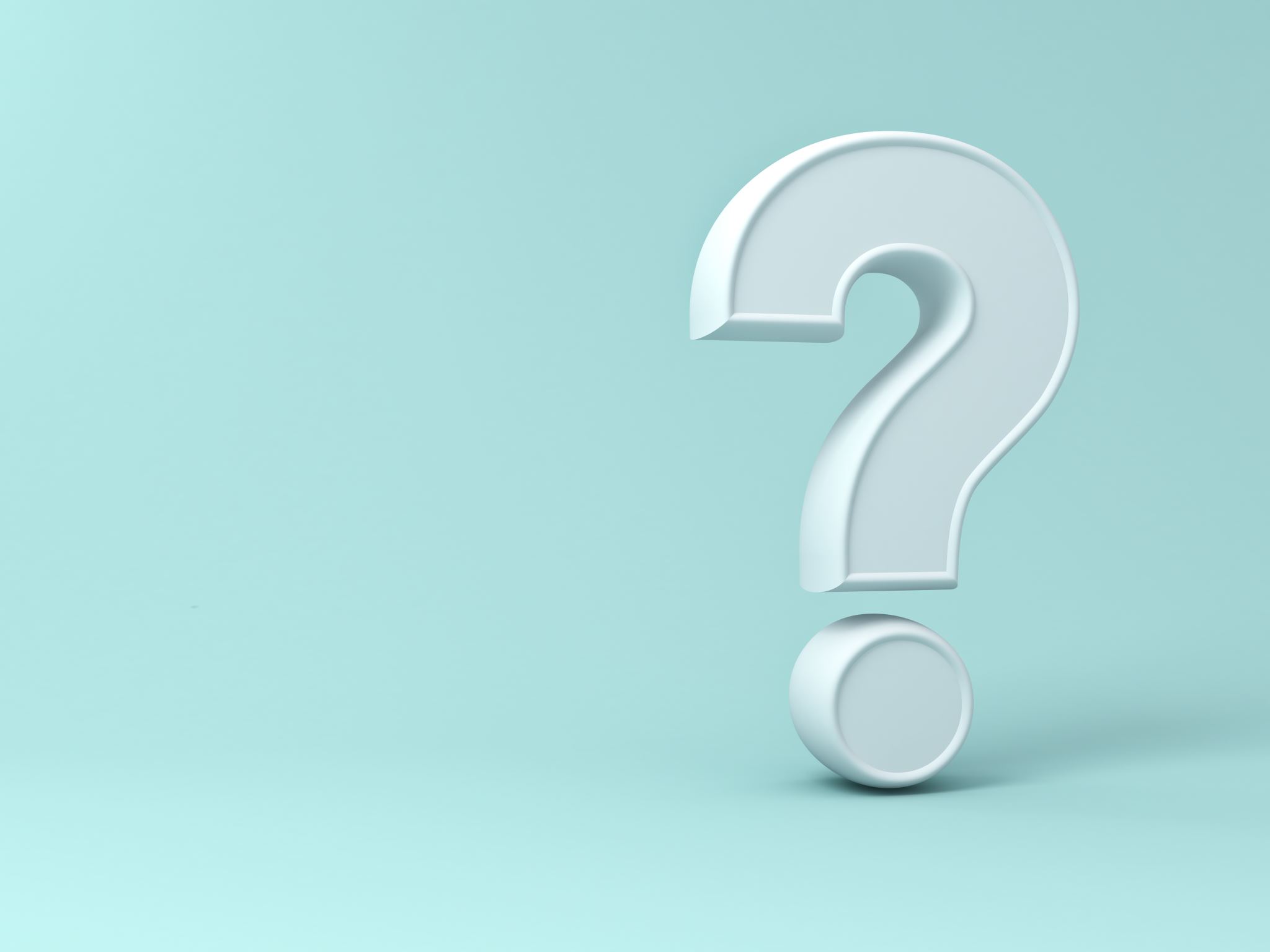 Any Questions?